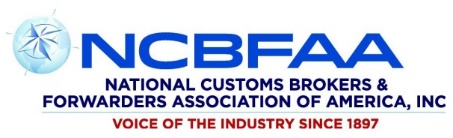 Key Updates and Strategies for NVOCCs
Panelist:
Moderator:
Brandon Carroll
NCBFAA NVOCC Subcommittee Vice-Chair; Vice President – Global Transportation, Mallory Alexander International Logistics
Rich Roche
NCBFAA NVOCC Subcommittee Chair; Senior Vice President, Mohawk Global Logistics
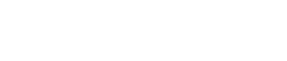 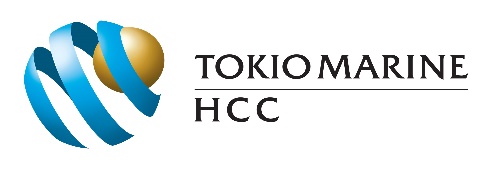 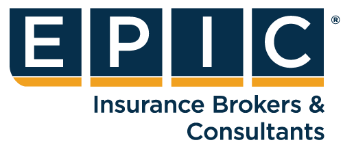 Program Sponsored by
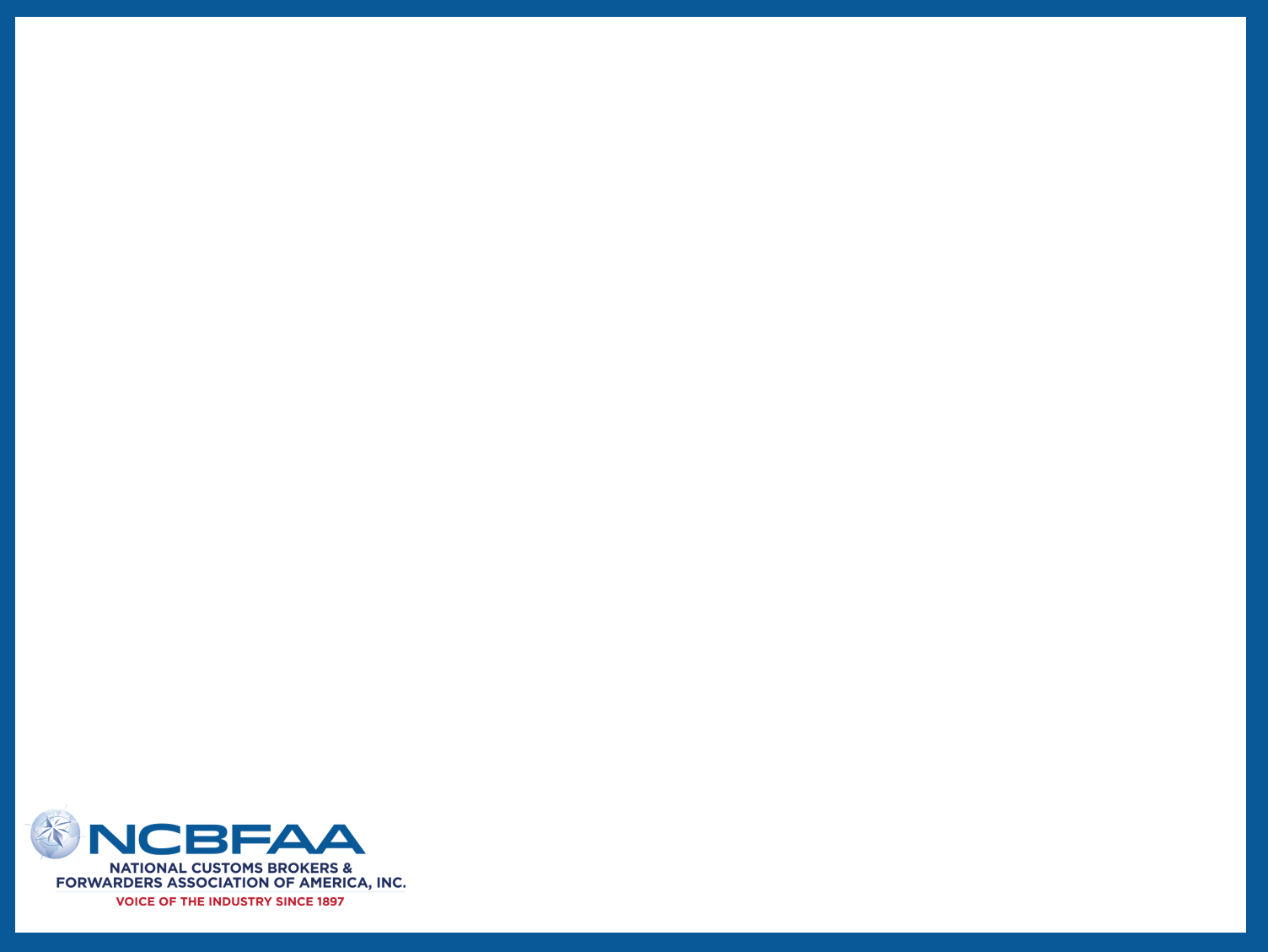 Key Updates and Strategies for NVOCCsModerator:  Brandon Carroll, Mallory AlexanderSpeaker:  Rich Roche, Mohawk Global
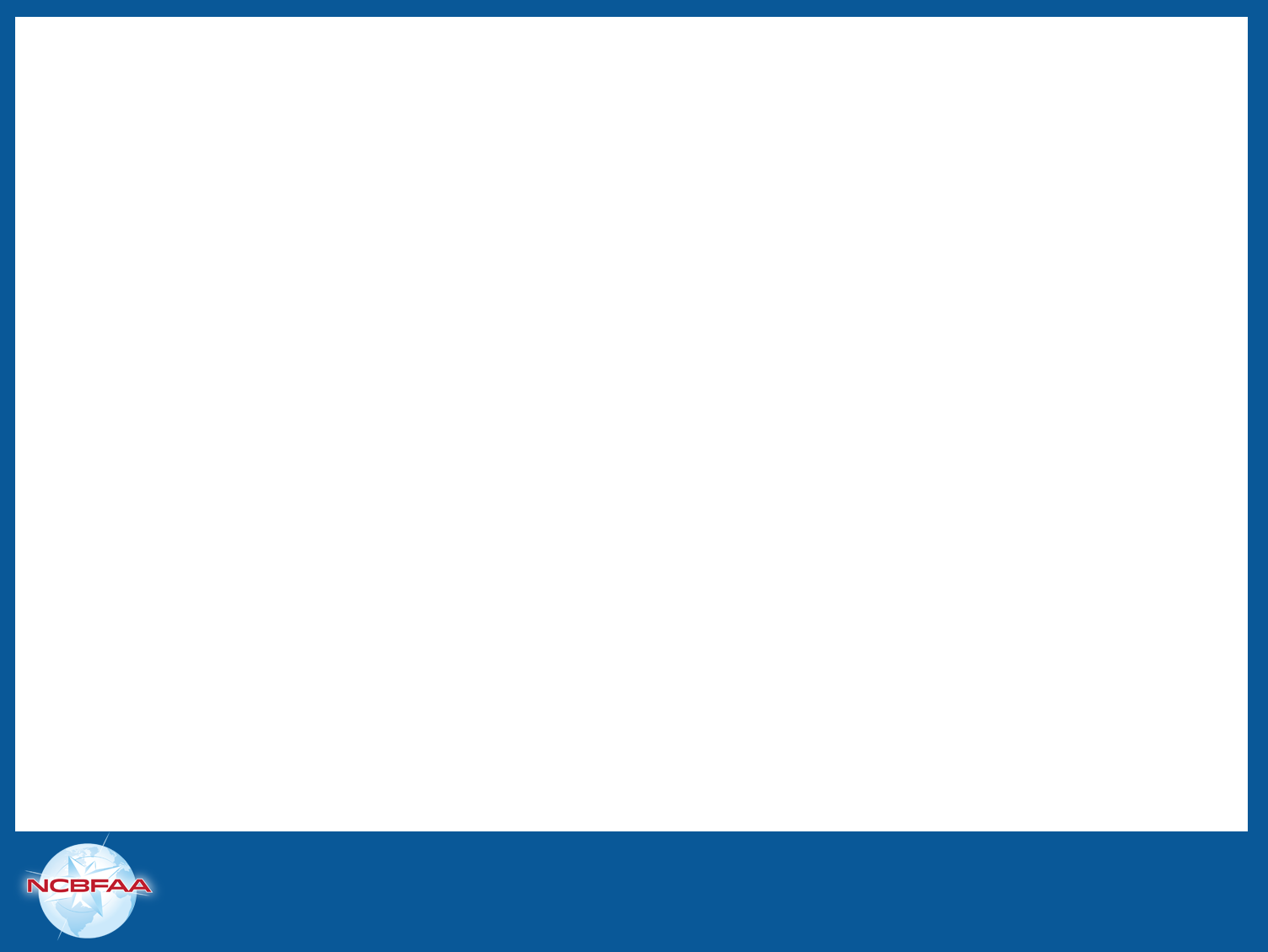 USTR 301 Hearing
March 24th Hearing Summary
Next Steps
What can NVOCCs do to Protect themselves from 301 related charges imposed by carriers?
[Speaker Notes: Prompted 520 comments with over 60 people offering testimony over 2 days.
VOCCs claims this causes existential threat to service USA Ports  or in some cases will cease operations
Alternative funding mechanisms were proposed]
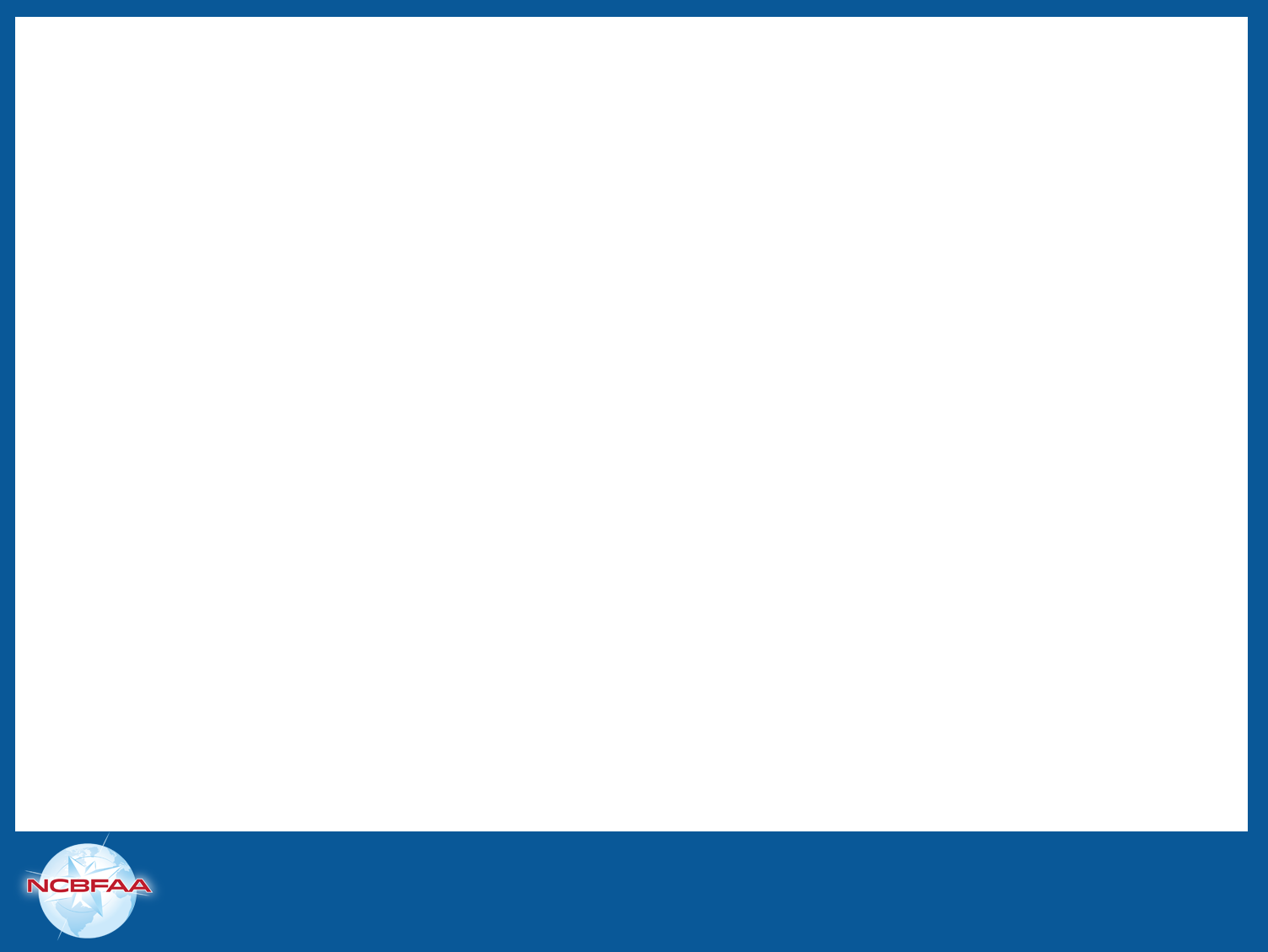 FMC Updates
FMC request for comments on “Choke Points”
FMC class action lawsuits allowed
May limit the fear NVOs have of retaliatory actions by carriers
Seeking any NVOCCs interested in participating in potential class action suit
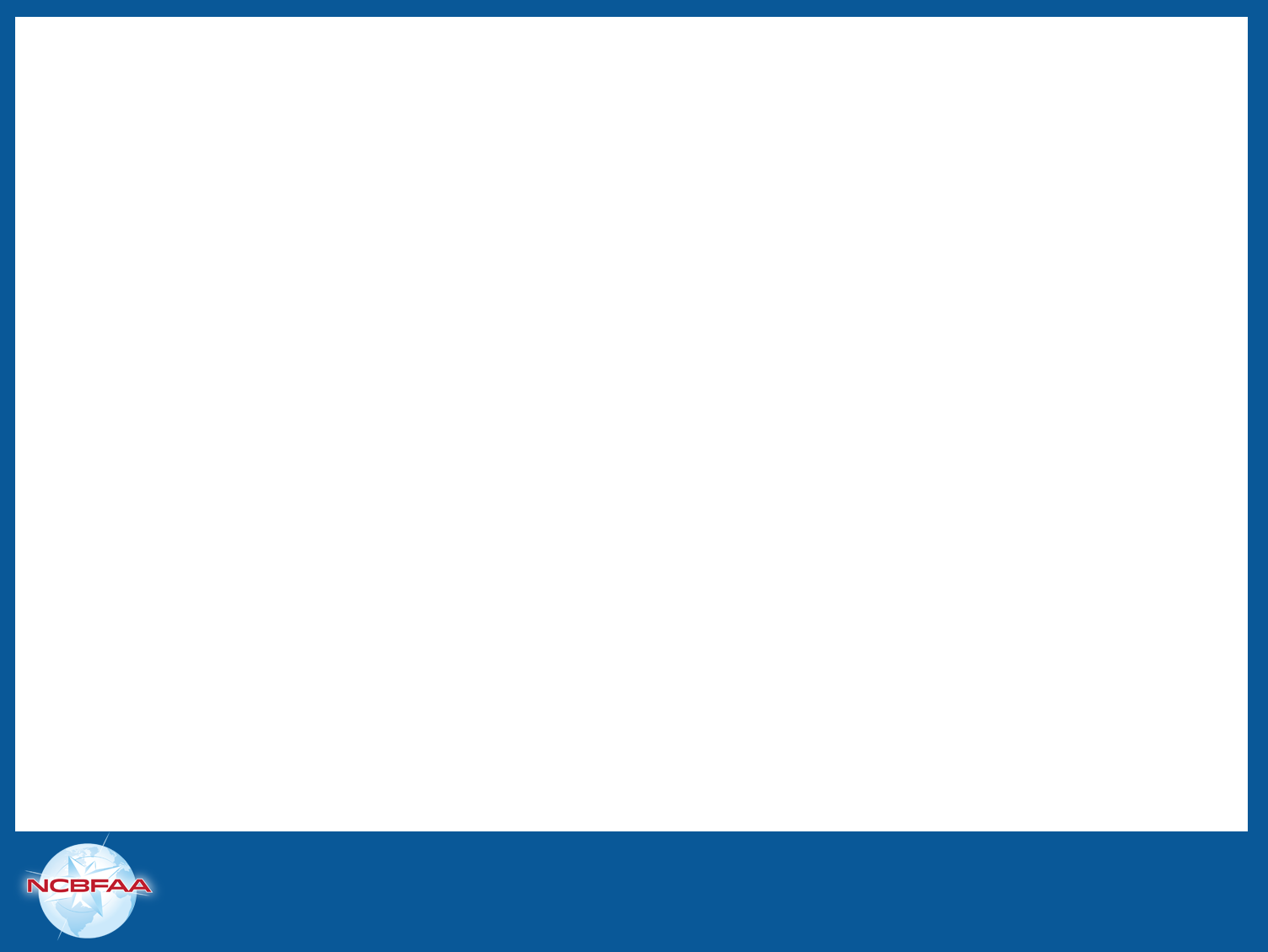 NVOCC Day – May 22 in NYC
Relationships with Agents
Benefits of NRA’s
House Bill of Lading Risks
FMC Regulatory Audits
Liabilities, Common Errors, & Legal Implications
Updates from The Hill